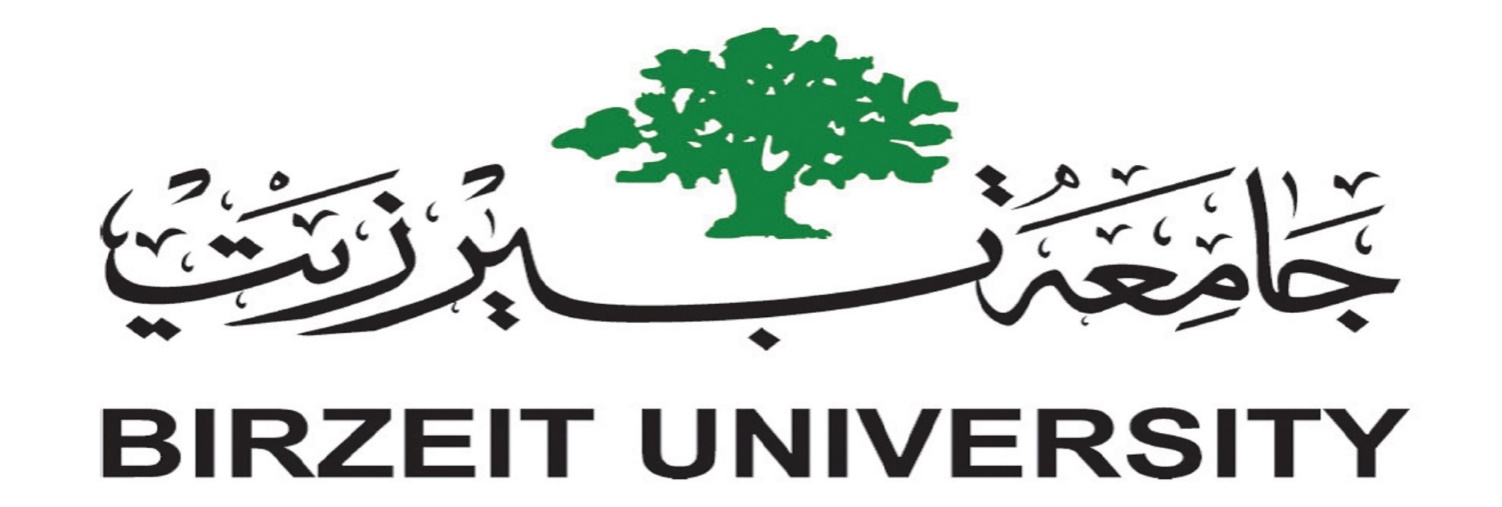 Fundamentals  of  nursing NURS 1100“LAB”
Iron deficiency anemia
Name : Fatima Yousef
Student number :1201624
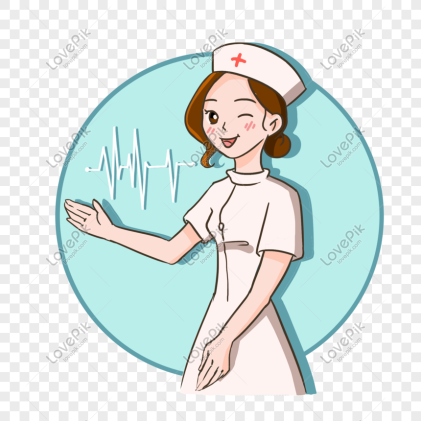 Contents:-
1-Definition of Iron deficiency anemia
2- Signs and symptoms
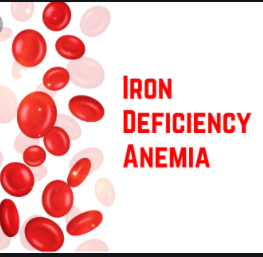 3- Causes
4-Diagnosis
5-Treatment
6-Care plan as a nurse
7-References
Iron deficiency anemia
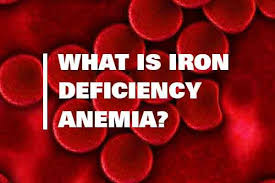 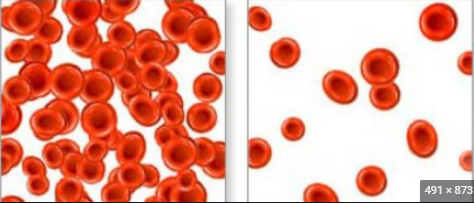 normal
anemia
Is the most common type of anemia, and it occurs when your body doesn’t have enough of the mineral Iron, your body needs iron to make hemoglobin , when there isn’t enough iron in your blood stream , the rest of your body can’t get the amount of oxygen it needs..
Signs and symptoms :-
Anemia resulting from iron deficiency is slight to a degree     
 that we do not notice, and whenever the level of iron in the    
 blood decreases, symptoms of the disease appear, including  :
Extreme fatigue
Weakness
Pale skin
Chest pain, fast heartbeat or shortness of breath
Headache, dizziness
Cold hands and feet
Inflammation or soreness of your tongue
Brittle nails
Unusual cravings for non-nutritive substances,  such as ice, 
       dirt or starch           
Poor appetite, especially in infants and children
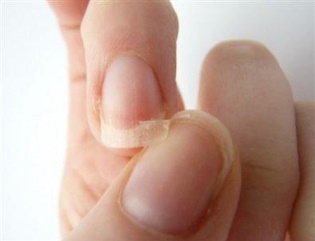 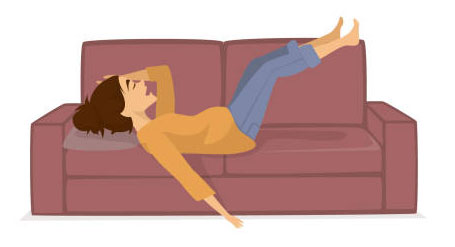 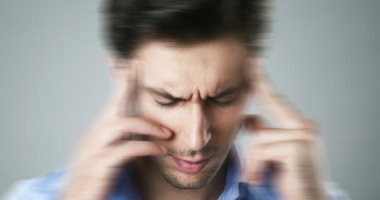 Causes:-
Iron deficiency anemia occurs when the body does not have  enough  iron to produce hemoglobin, and the reasons for  this occurrence include:-
1- Inadequate iron intake.
2-Pregnancy or blood loss due to menstruation.
3-Internal bleeding.
4-Inability to absorb iron.
5- Endometriosis
Diagnosis
A doctor can diagnose anemia with blood tests, These include:
-Complete blood cell (CBC) test

CBC measures the amount of all components in the blood, including:

- Red blood cells ( RBCs )
- White blood cells ( WBCs )
- hemoglobin
- Hematocrit 
- platelets
-test blood through A microscopeThese blood tests will provide information, including:            -the iron level in blood                                                                                        -RBC size and color (RBCs are pale i they’re  deficient in iron)                        -ferritin levels                                                                                                           -total iron – binding capacity (TIBC)                                                                   -Tests for internal bleeding
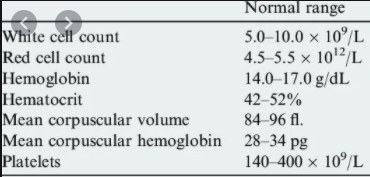 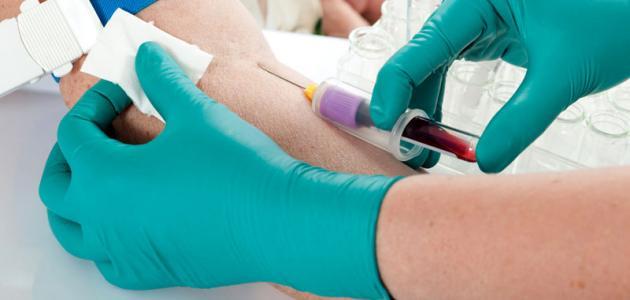 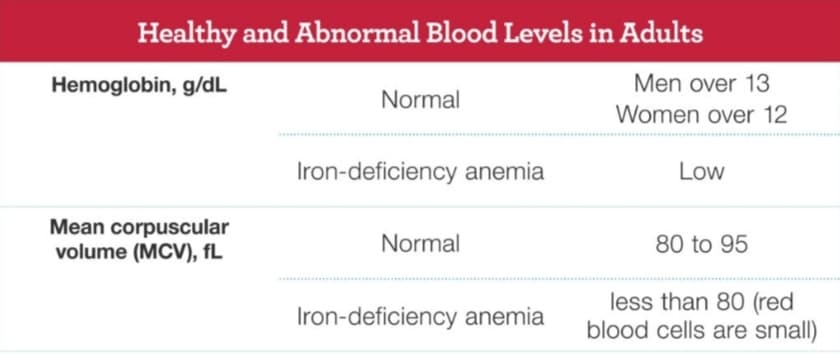 Treatment :-
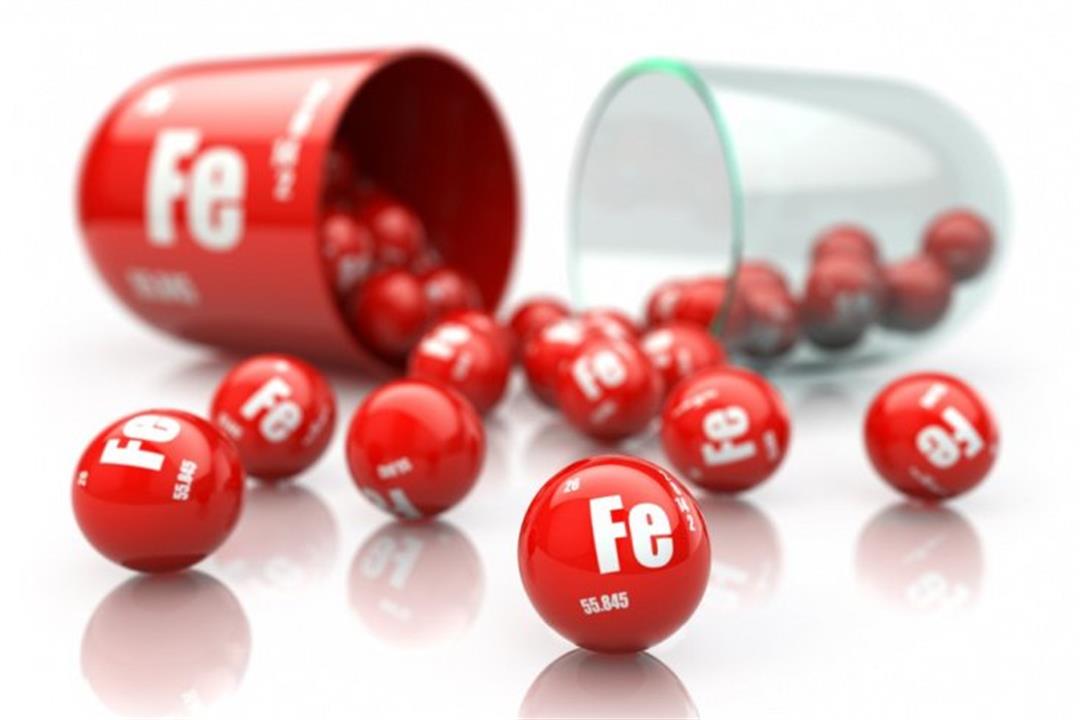 -Iron supplements
-Diet
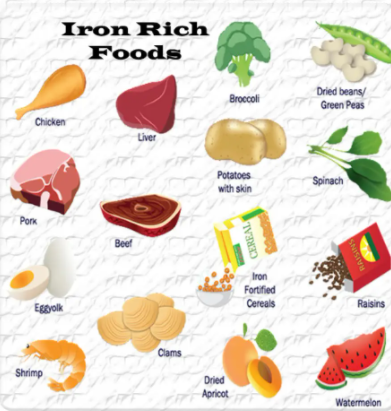 -Treating the underlying 
cause of bleeding
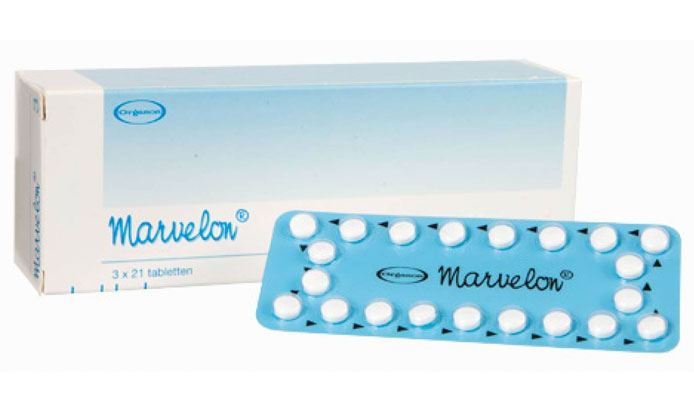 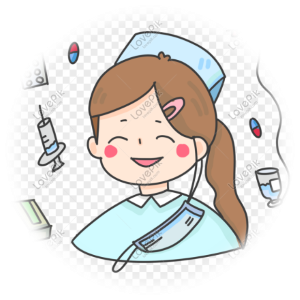 Care plan as a nurse 1:-
risk for Fatigue r/t Decreased hemoglobin and diminished oxygen-carrying capacity of the blood.
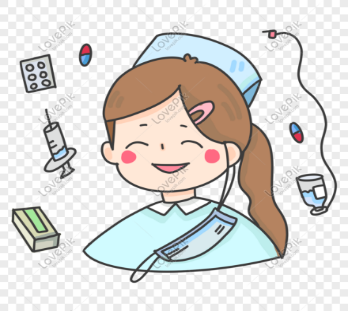 Care plan as a nurse 2
Risk for decreased cardiac output related to inadequate RBC’s pumped by the heart to meet the oxygen needs of the tissues.
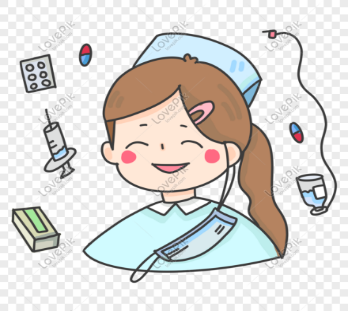 Care plan as a nurse 3 :-
Risk for bleeding
References:-
https://nursestudy.net/anemia-care-plan/?fbclid=IwAR1eV-_M6TMwwULNMaNbQuTuMIzScRNlnHB00ltanMI_GQIRBCTbv69DlGk
https://nurseslabs.com/4-anemia-nursing-care-plans/4/
https://www.healthline.com/health/iron-deficiency-anemia#causes
https://www.mayoclinic.org/diseases-conditions/iron-deficiency-anemia/symptoms-causes/syc-20355034